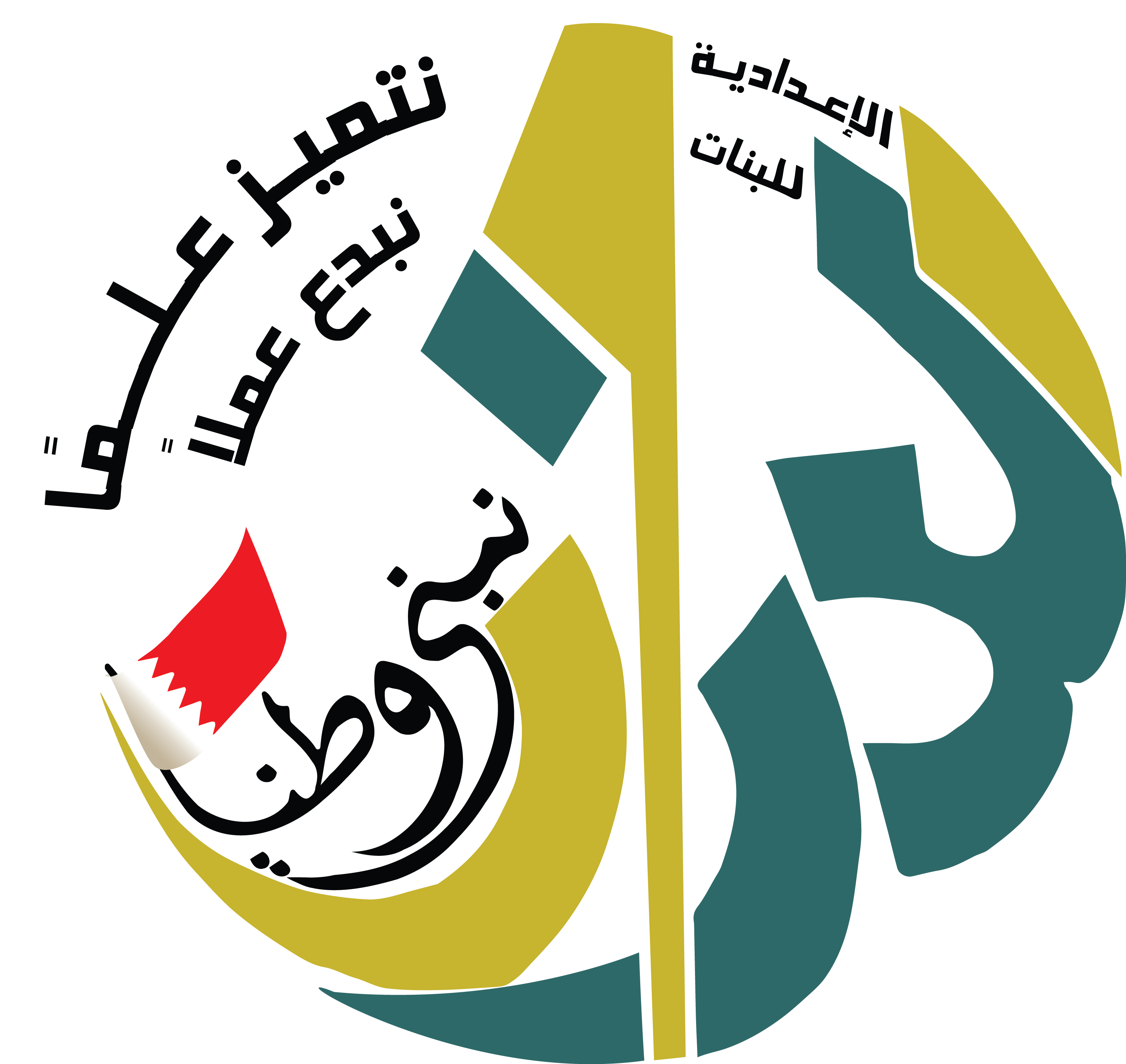 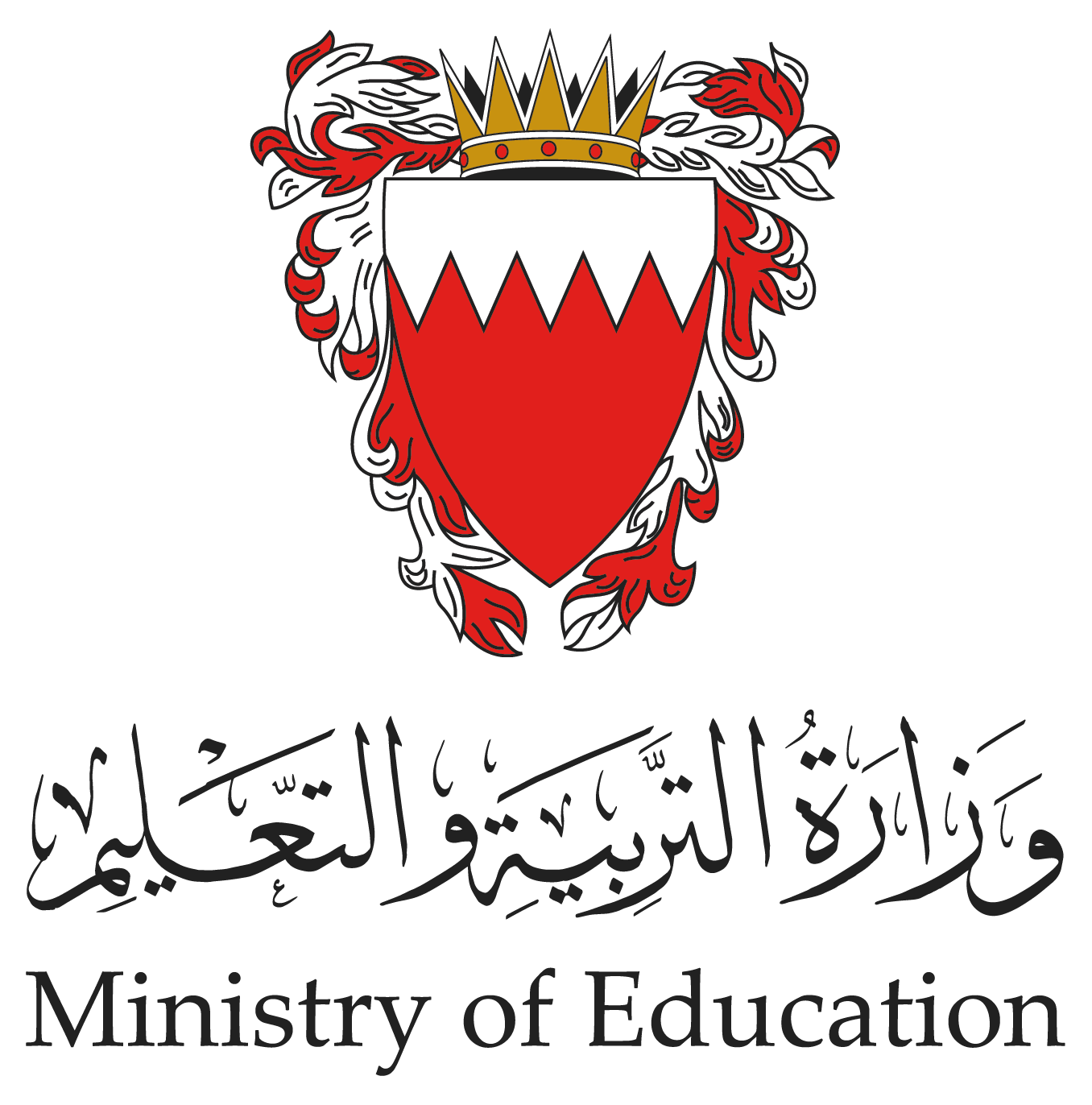 مكونات الذرة
مدرسة الدراز الإعدادية للبنات
المعلمة الصغيرة : أسماء عبدالله إشراف : أ. سارة حميد عبدالوهابالعلوم للصف الأول الإعداديالفصل الأول
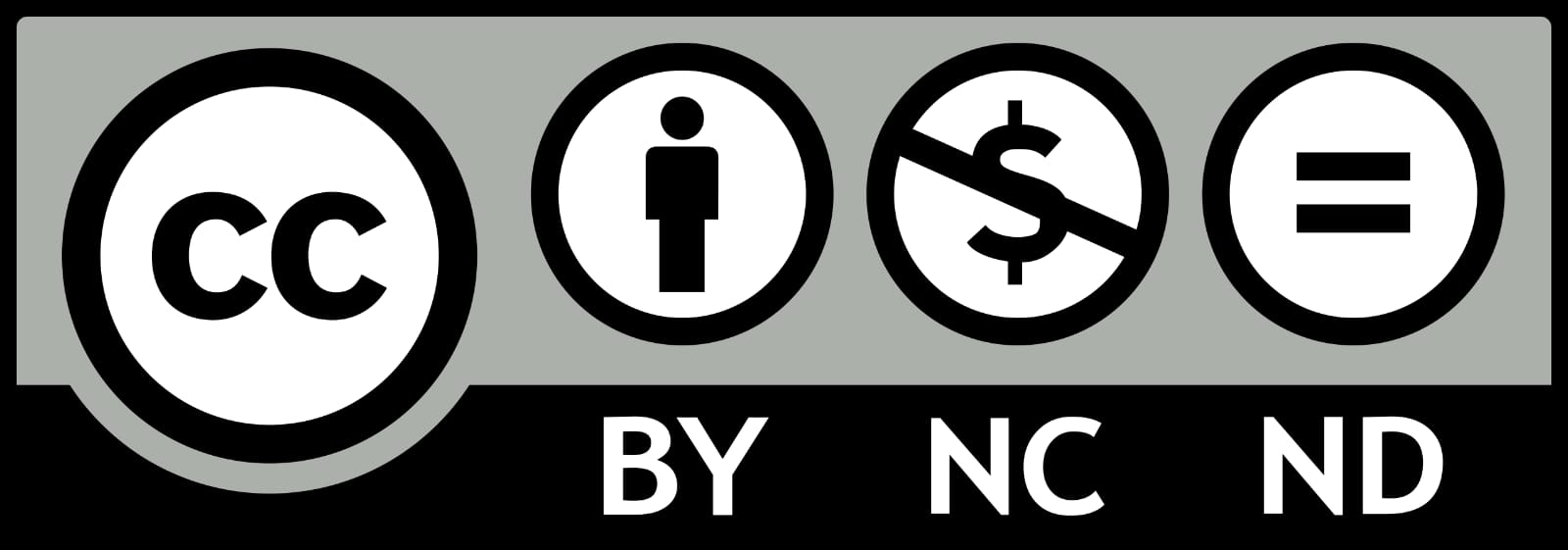 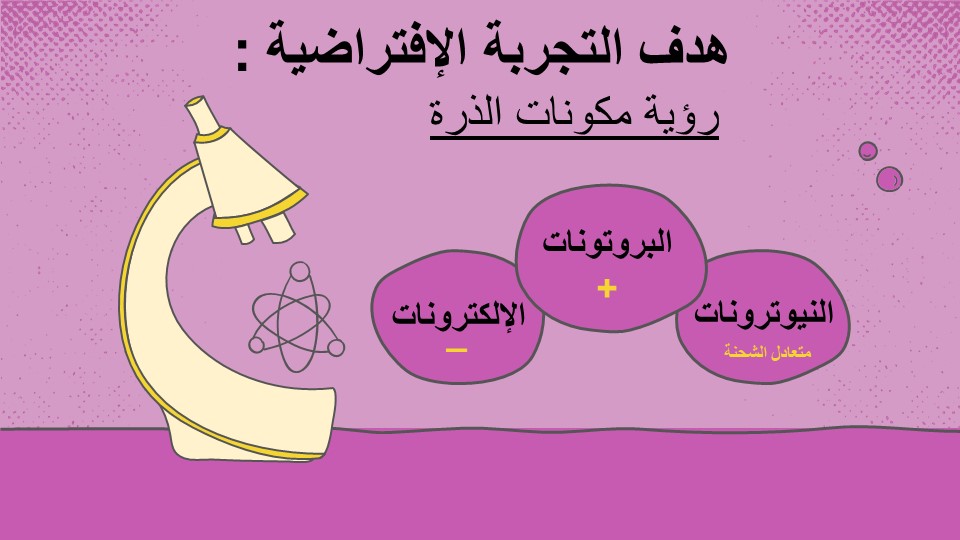 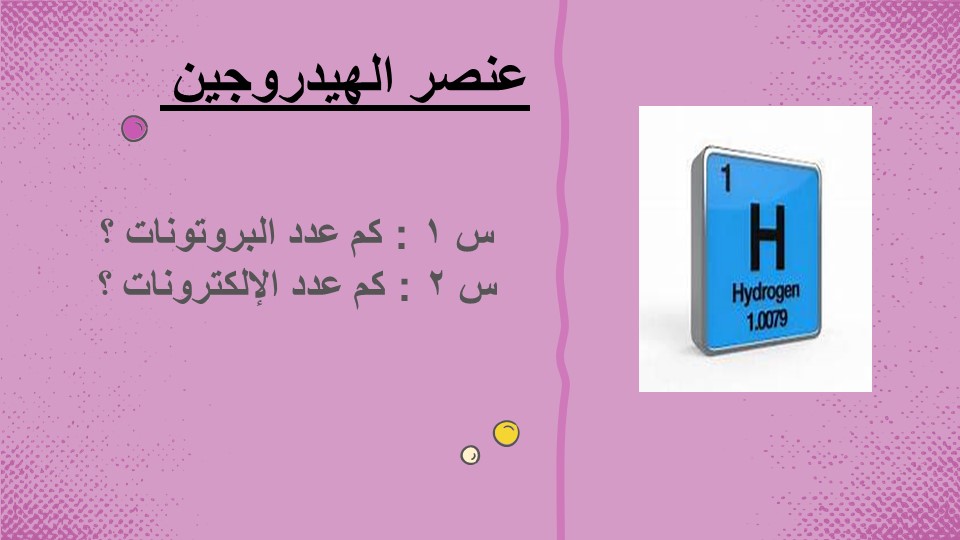 فيديو تجربة افتراضية
فيديو تجربة افتراضية